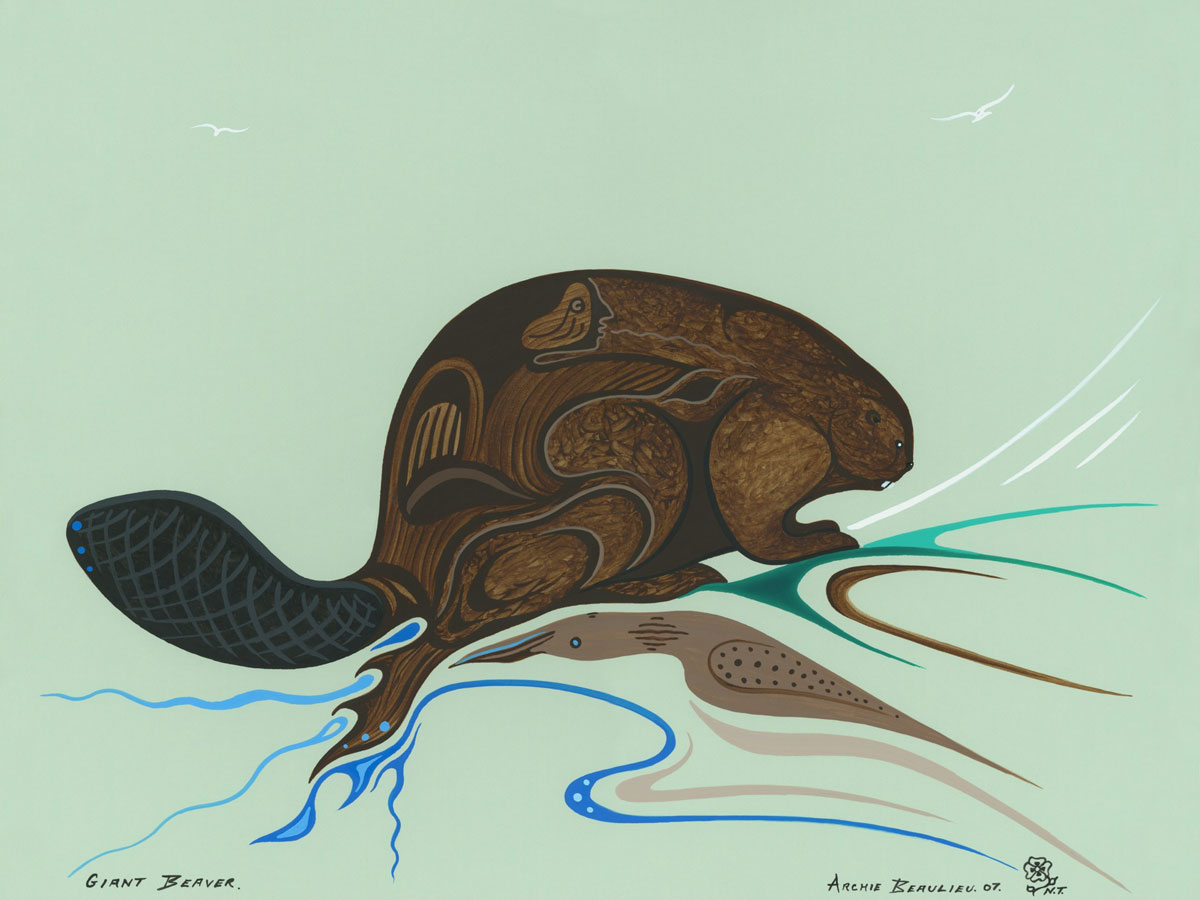 The Giant Beaver
Giant Beaver
FNMI Perspectives
Science 10 Unit D (Climate)
Science 20 Unit D (Geology)
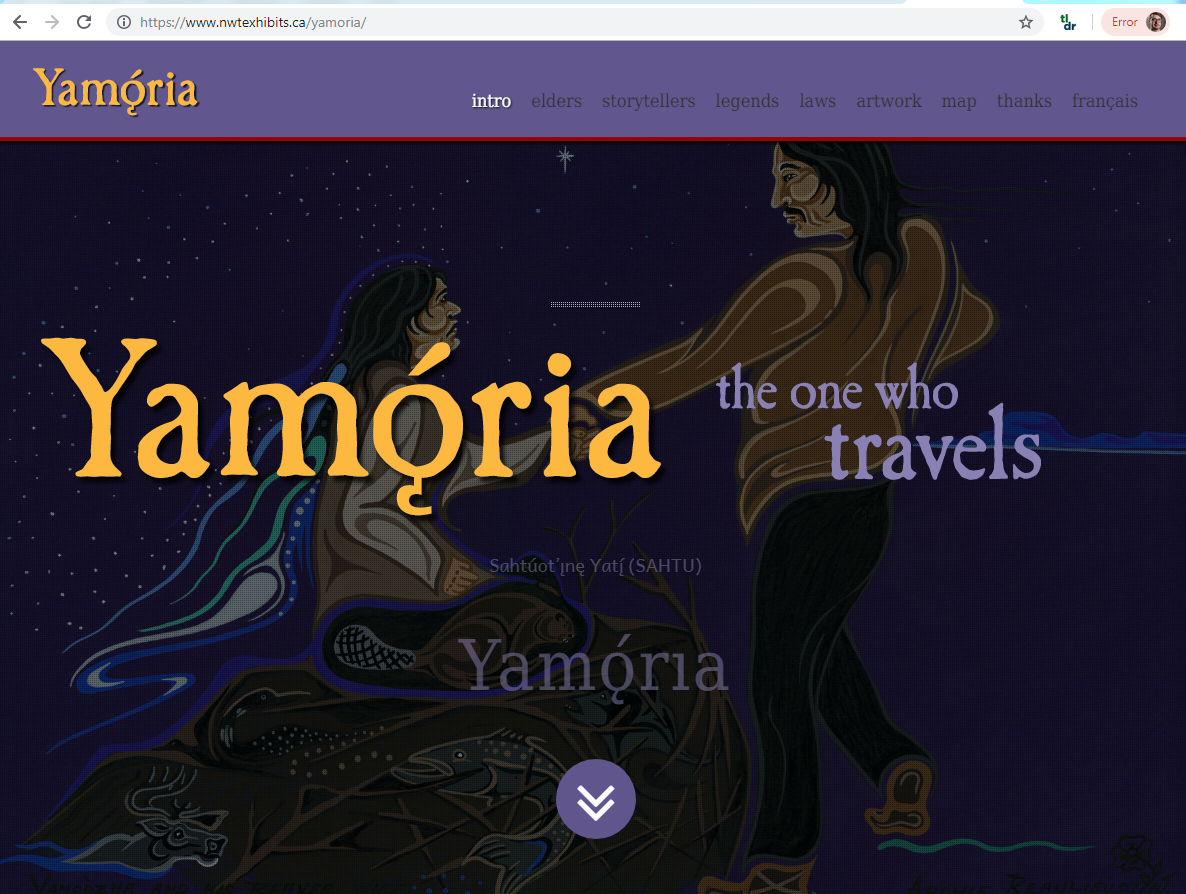 www.nwtexhibits.ca/yamoria/
[Speaker Notes: On a trip through the Yukon about 5 years ago, I stopped at the Beringia interpretative center and discovered some of the stories of the northern Dene people.  

Dene:  Ya – MO – ya]
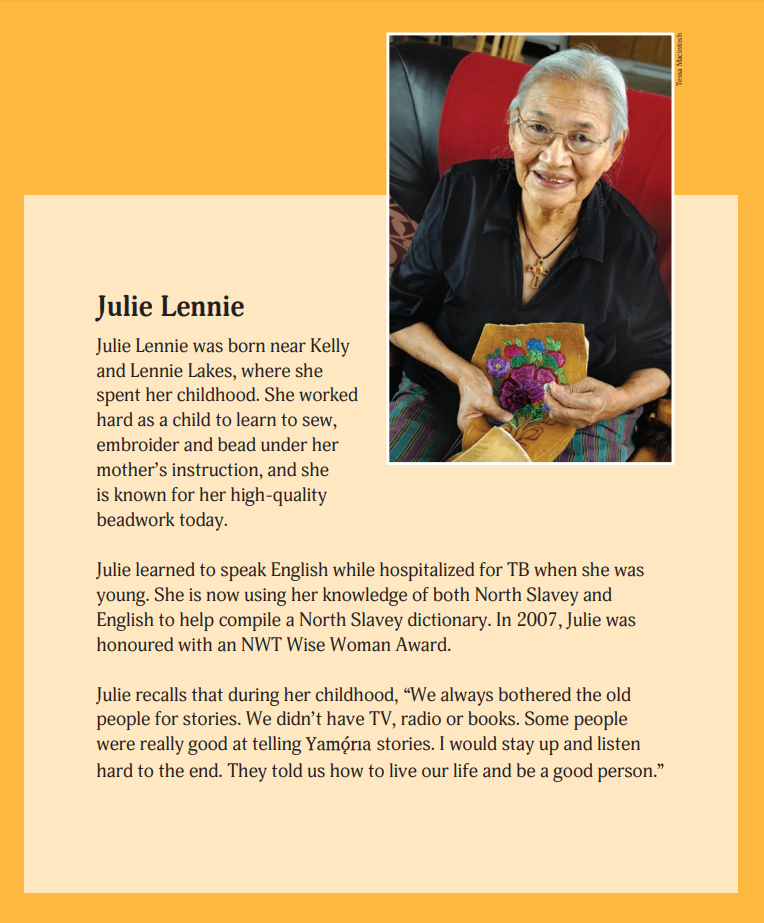 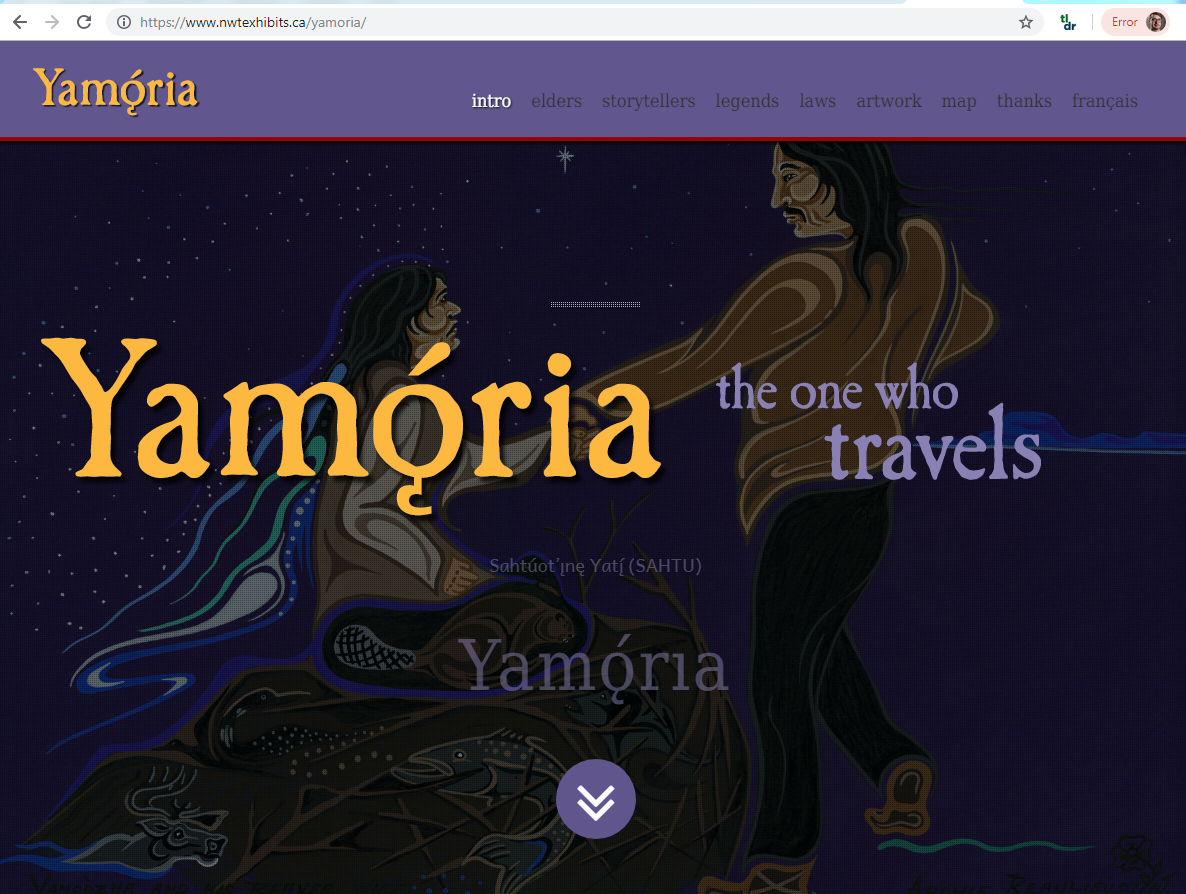 www.nwtexhibits.ca/yamoria/
[Speaker Notes: Dene:  Ya – MO – ya]
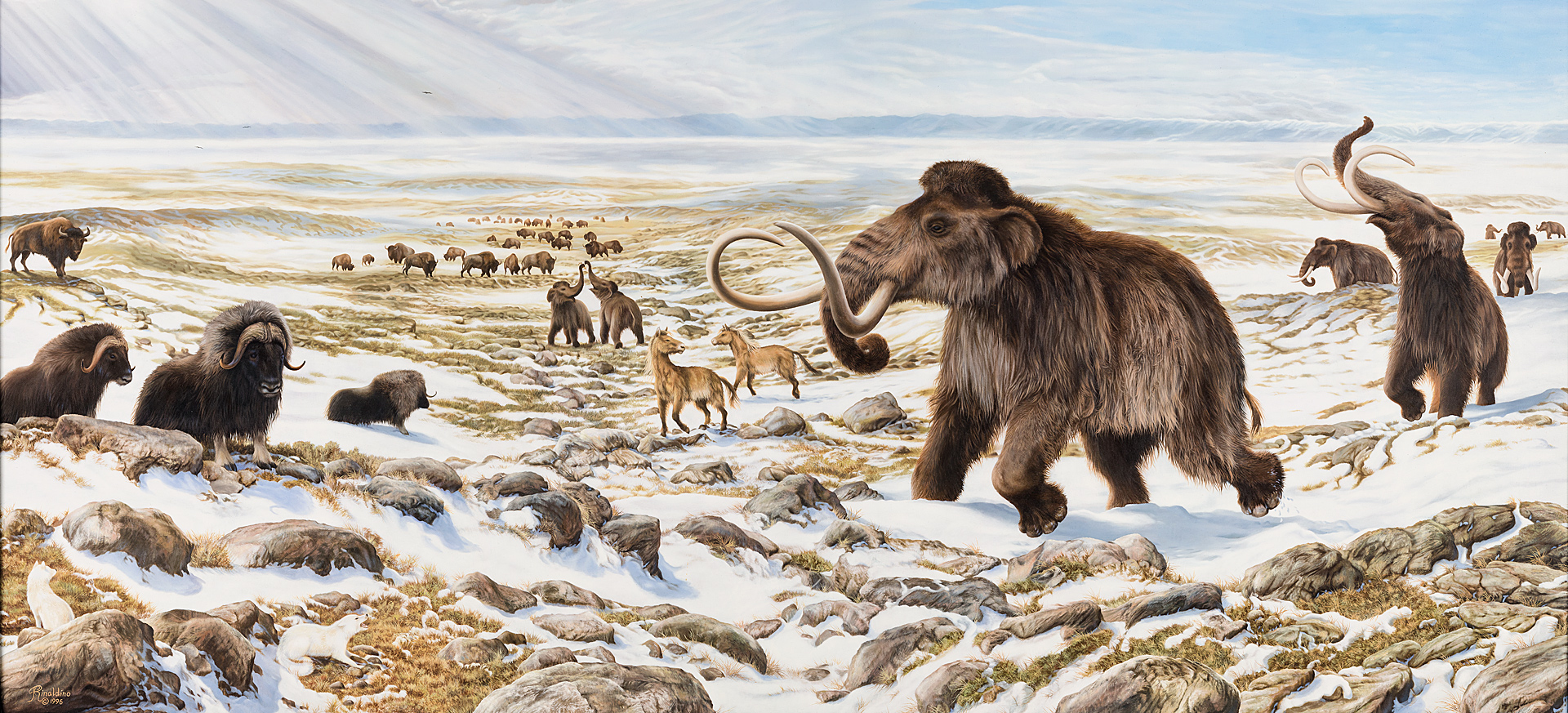 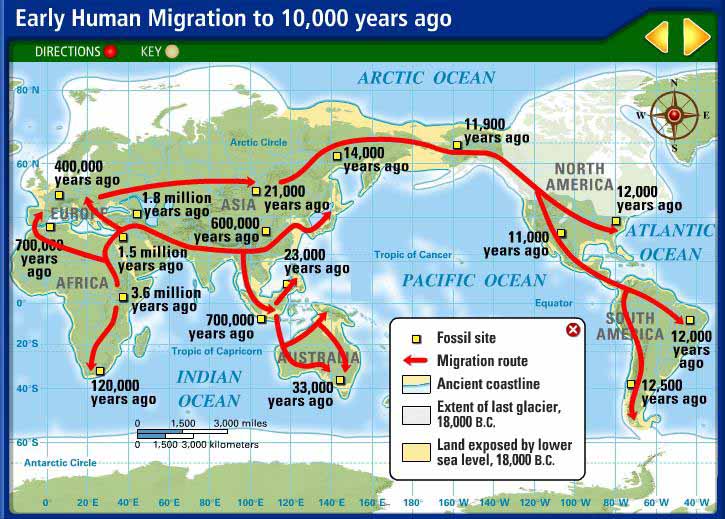 [Speaker Notes: Dene:  Ya – MO – ya]
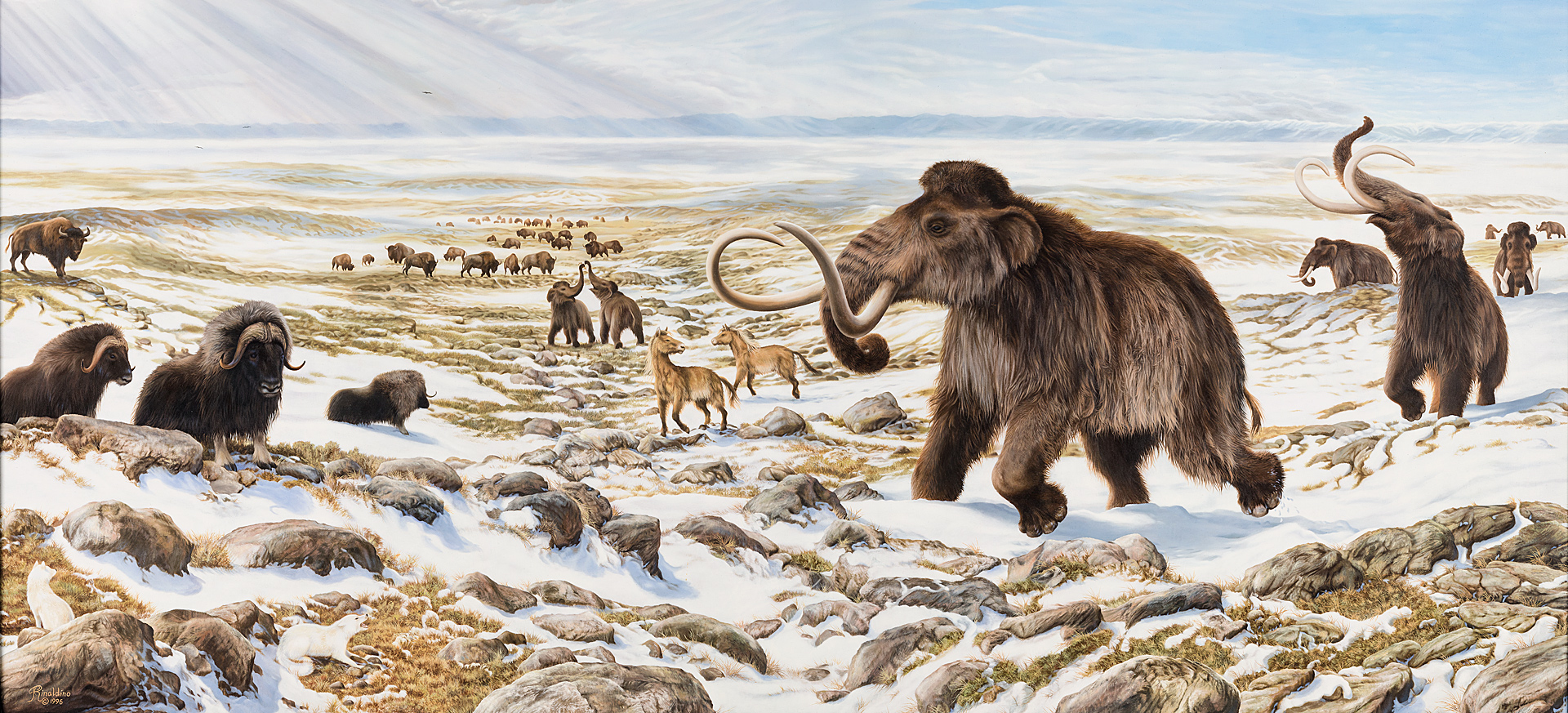 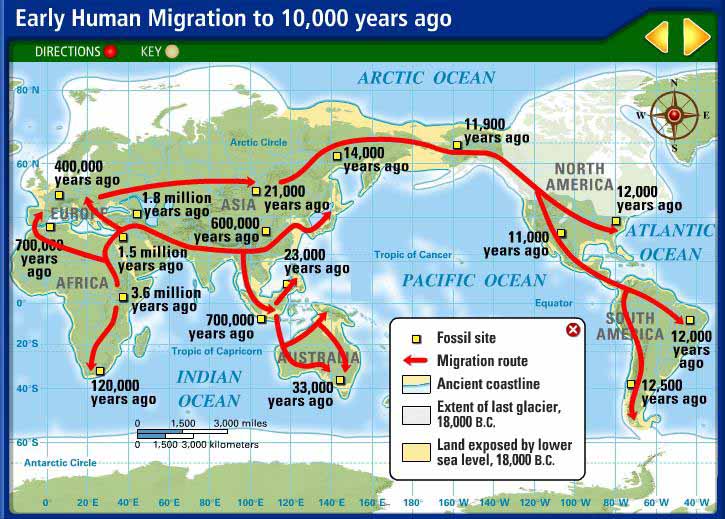 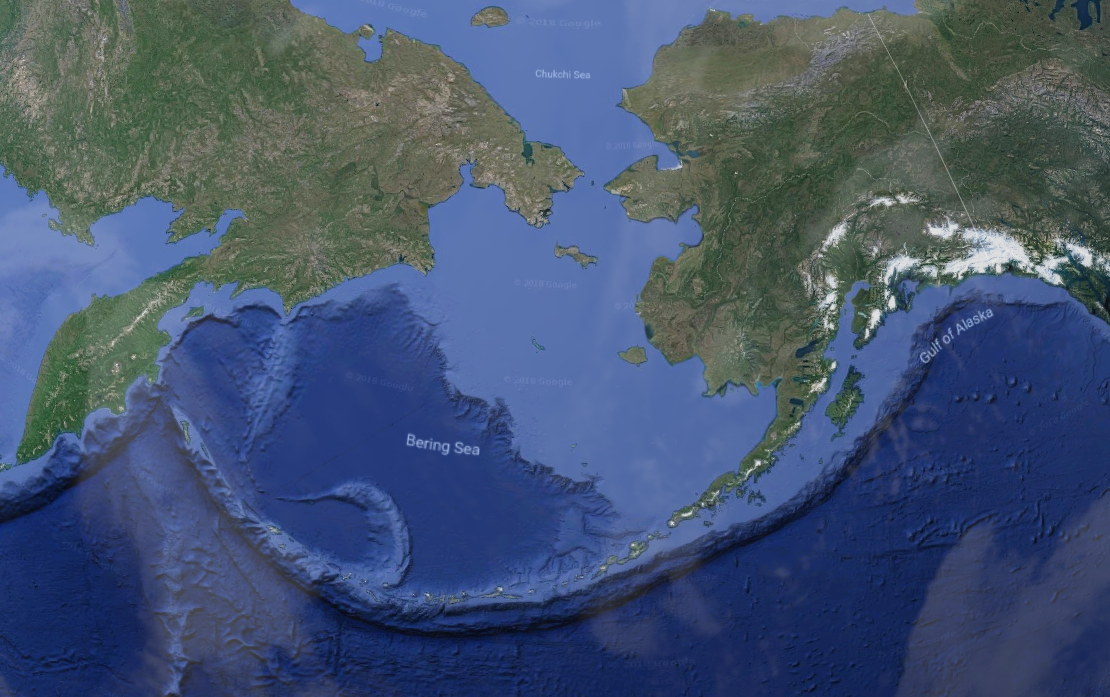 [Speaker Notes: Dene:  Ya – MO – ya]
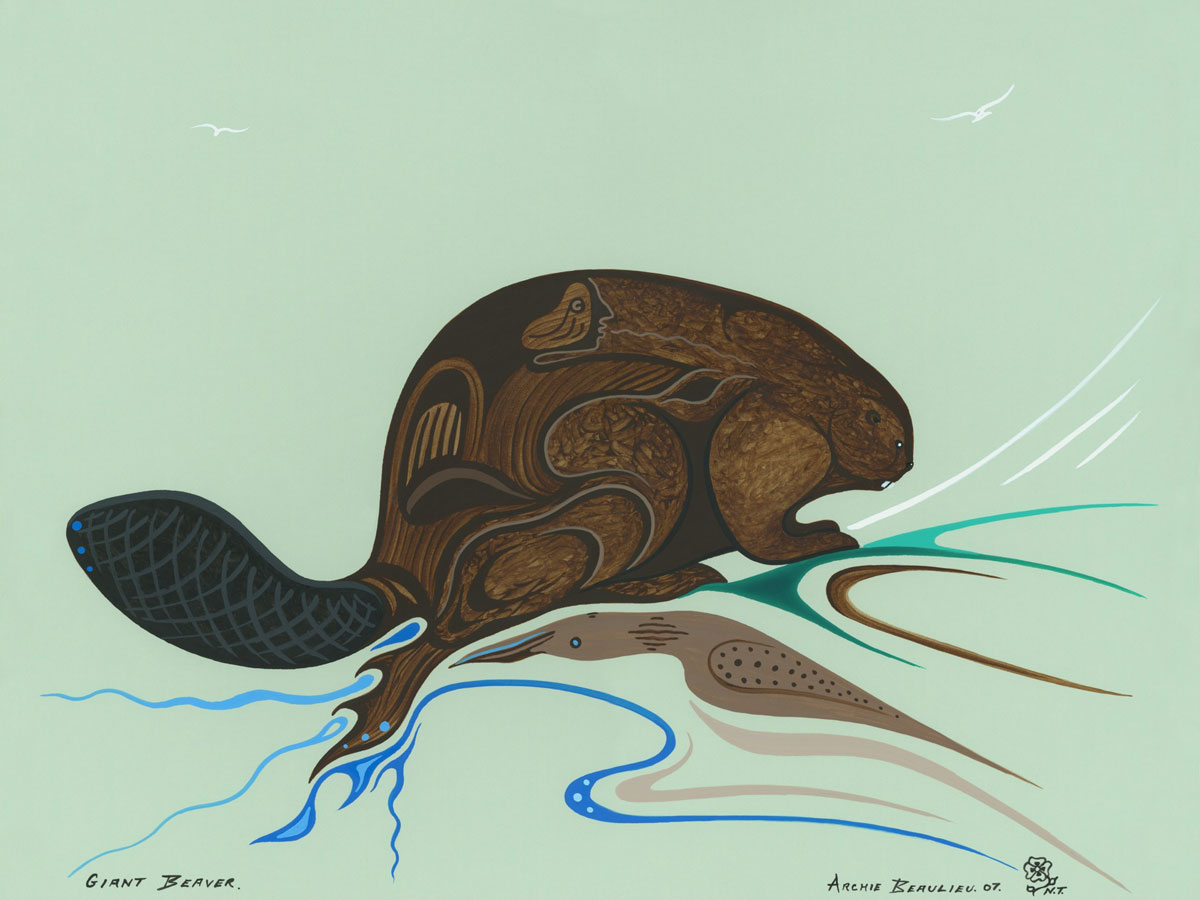 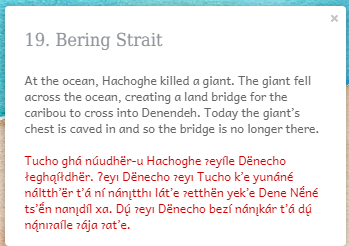 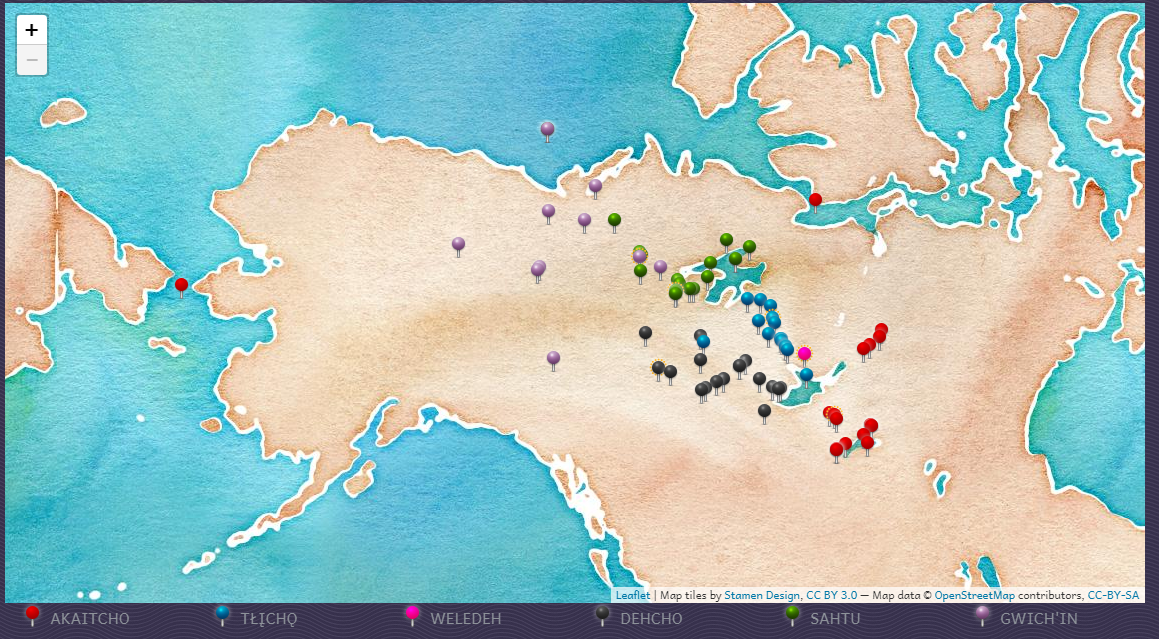 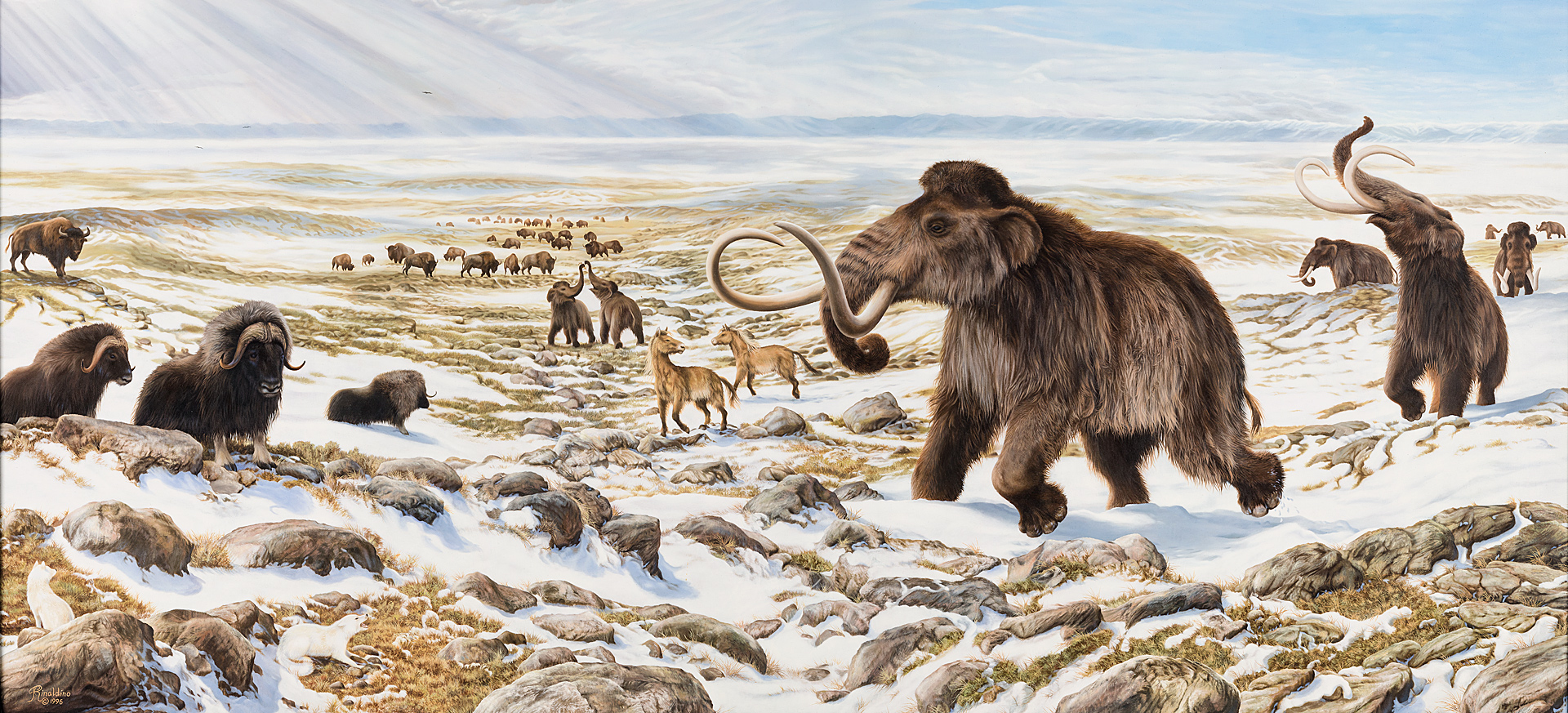 [Speaker Notes: http://www.beringia.com/exhibits/ice-age-animals]
Wooly Mammoth
3m tall
Ate 200 kg of grass each day.
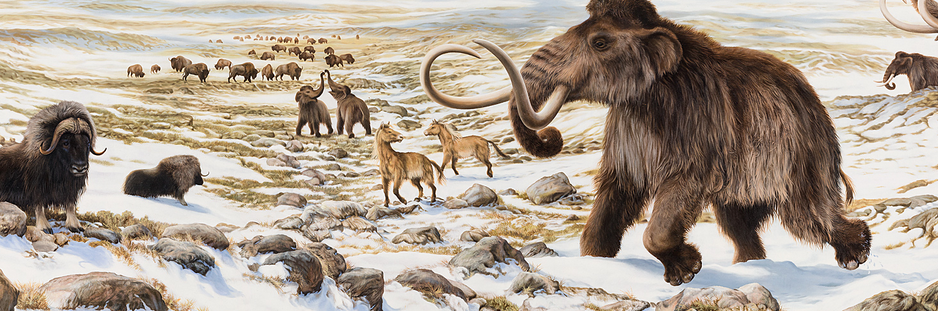 [Speaker Notes: http://www.beringia.com/exhibits/ice-age-animals]
Giant Short-Faced Bear
North America’s Largest Mammalian Land Carnivore ever.
1.5 m tall, 4.3 m reach on hind legs
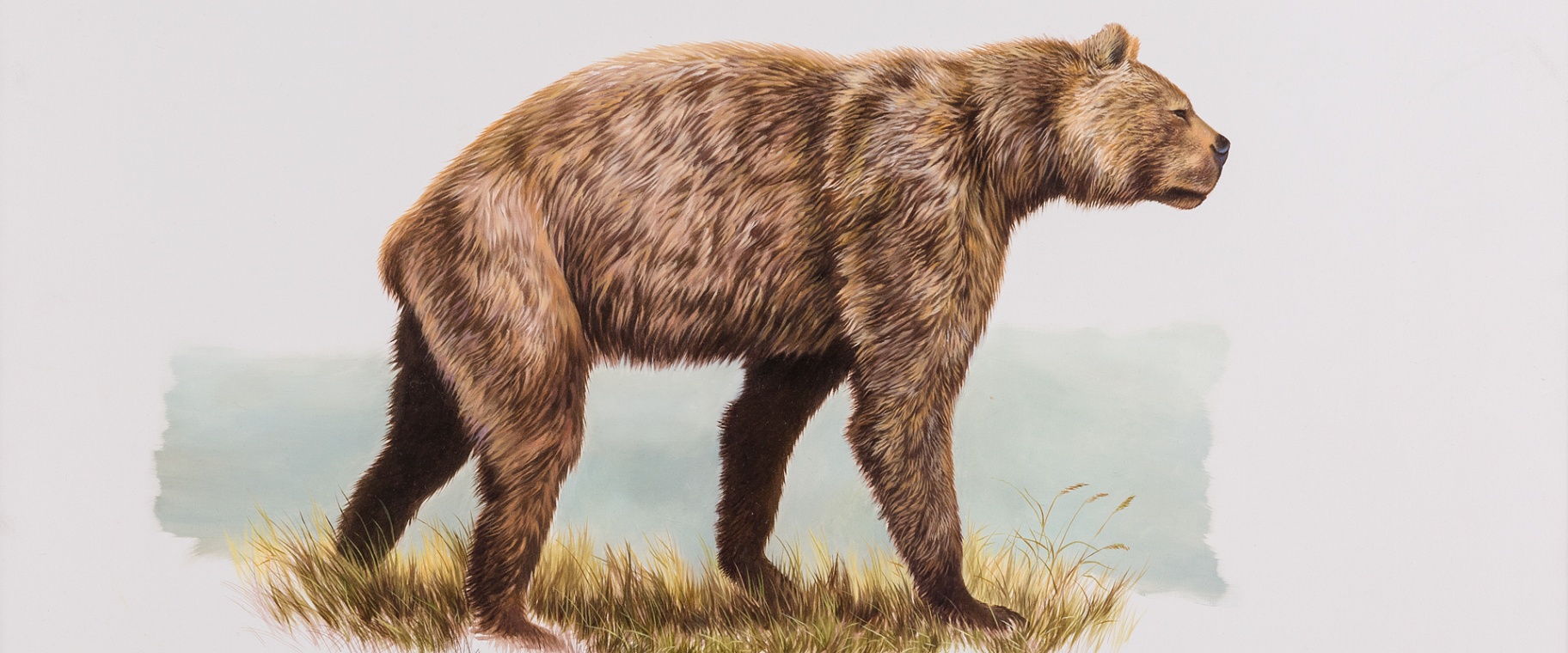 [Speaker Notes: http://www.beringia.com/exhibit/ice-age-animals/giant-short-faced-bear]
Scimitar Cat
200 kg
Cousin to the Sabre Tooth Cat
Didn’t like tummy rubs
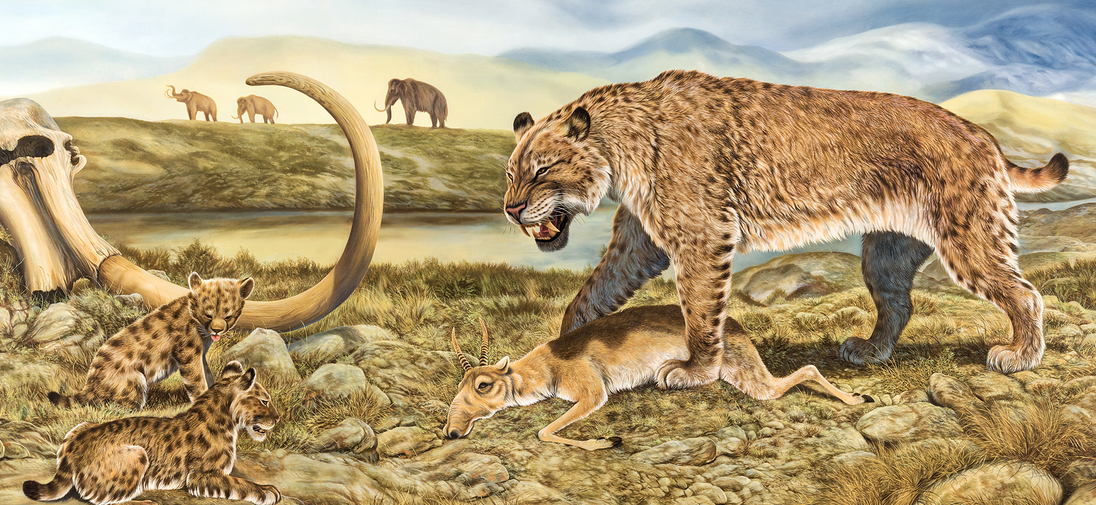 [Speaker Notes: http://www.beringia.com/exhibit/ice-age-animals/american-scimitar-cat]
Jefferson’s Ground Sloth
The size of an ox
Yeah.
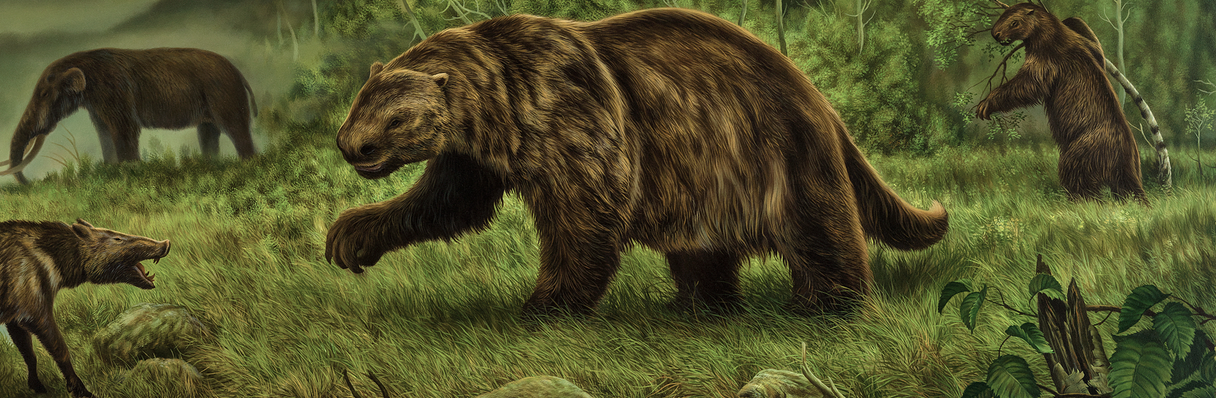 [Speaker Notes: http://www.beringia.com/exhibits/ice-age-animals]
Yukon’s Camels
A freaking camel??
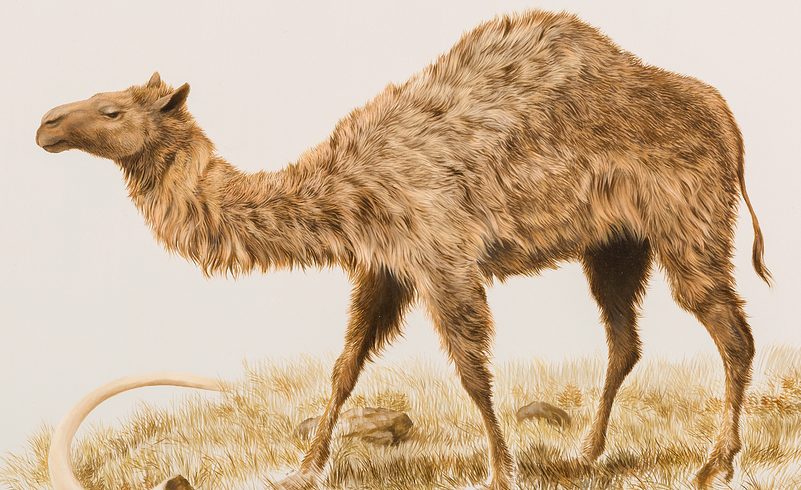 [Speaker Notes: http://www.beringia.com/exhibits/ice-age-animals]
Giant Beaver
Largest rodent ever – 2.5m long, up to 200 kg
Likely herbivorous, aggressive?
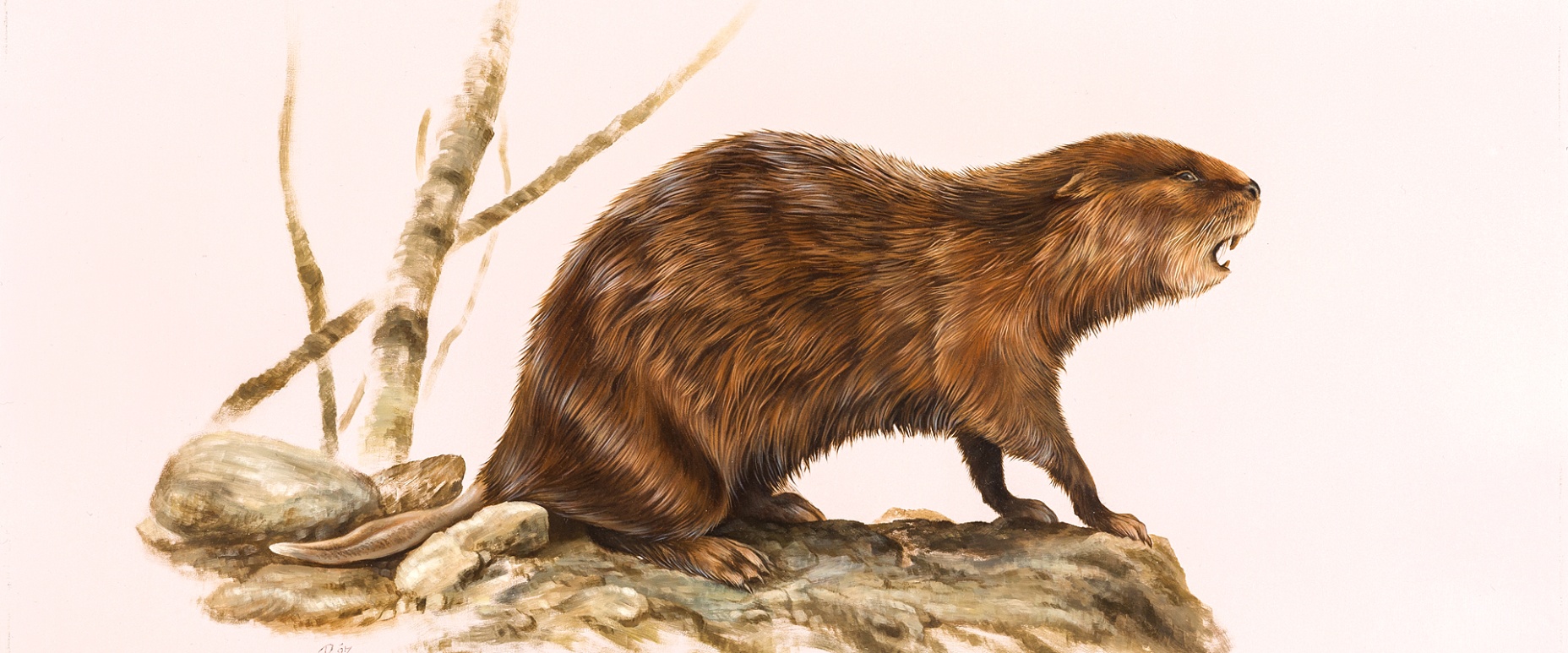 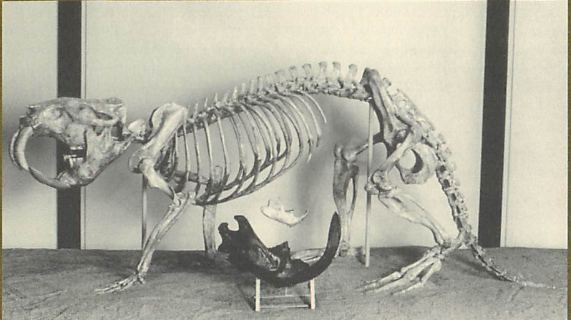 [Speaker Notes: http://www.beringia.com/exhibits/ice-age-animals

VIDEO Giant Beaver Story. It’s a rodent the size of a wild boar…]
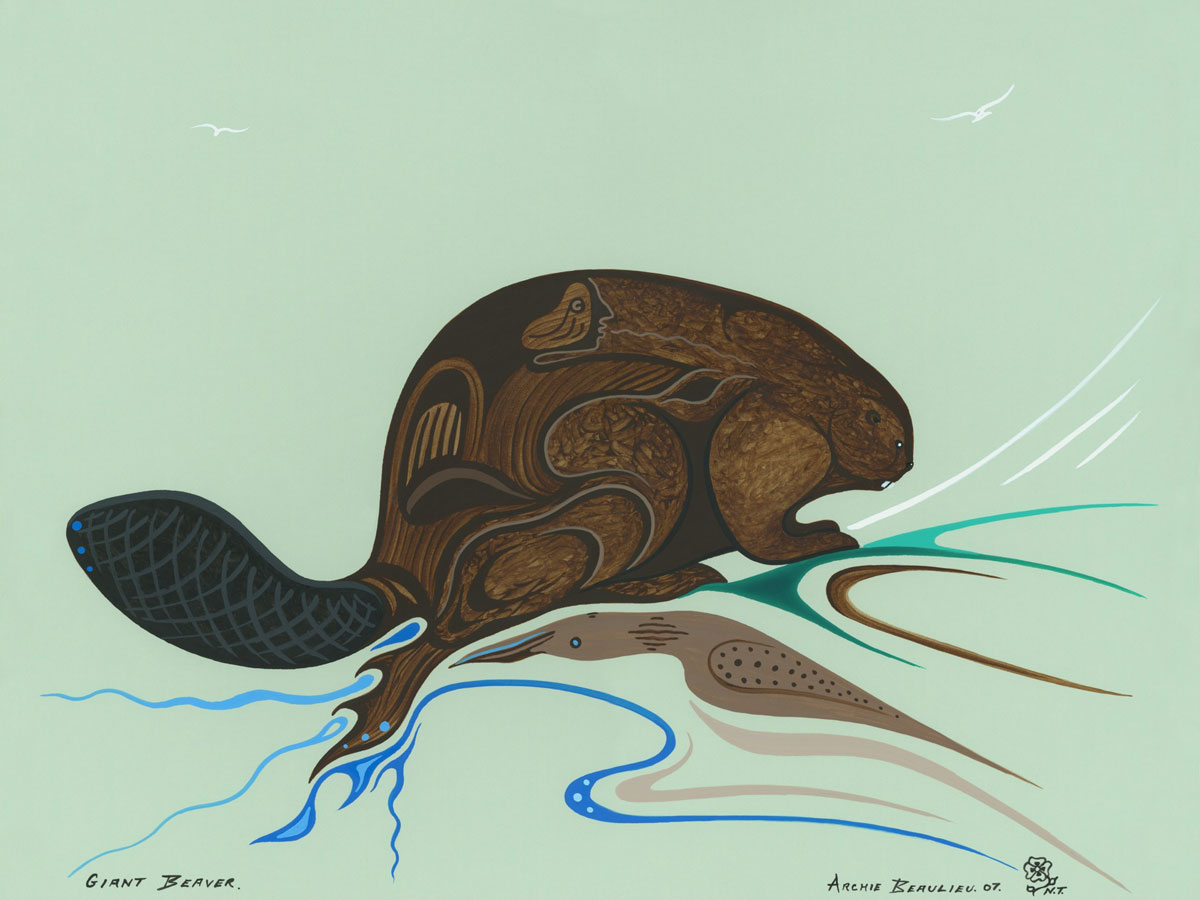 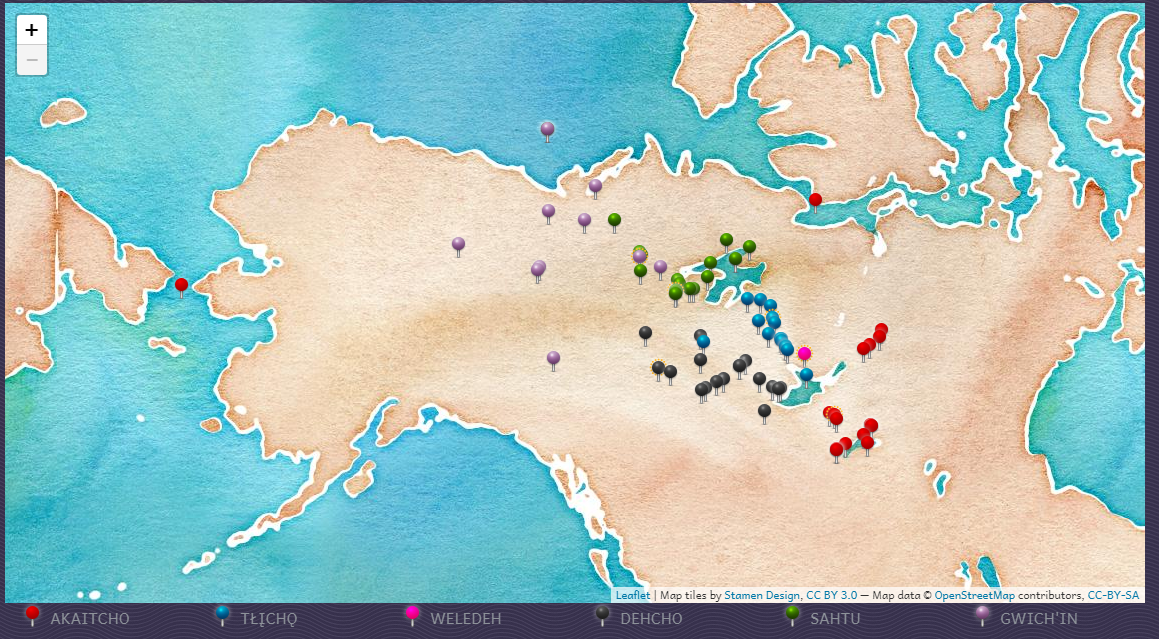 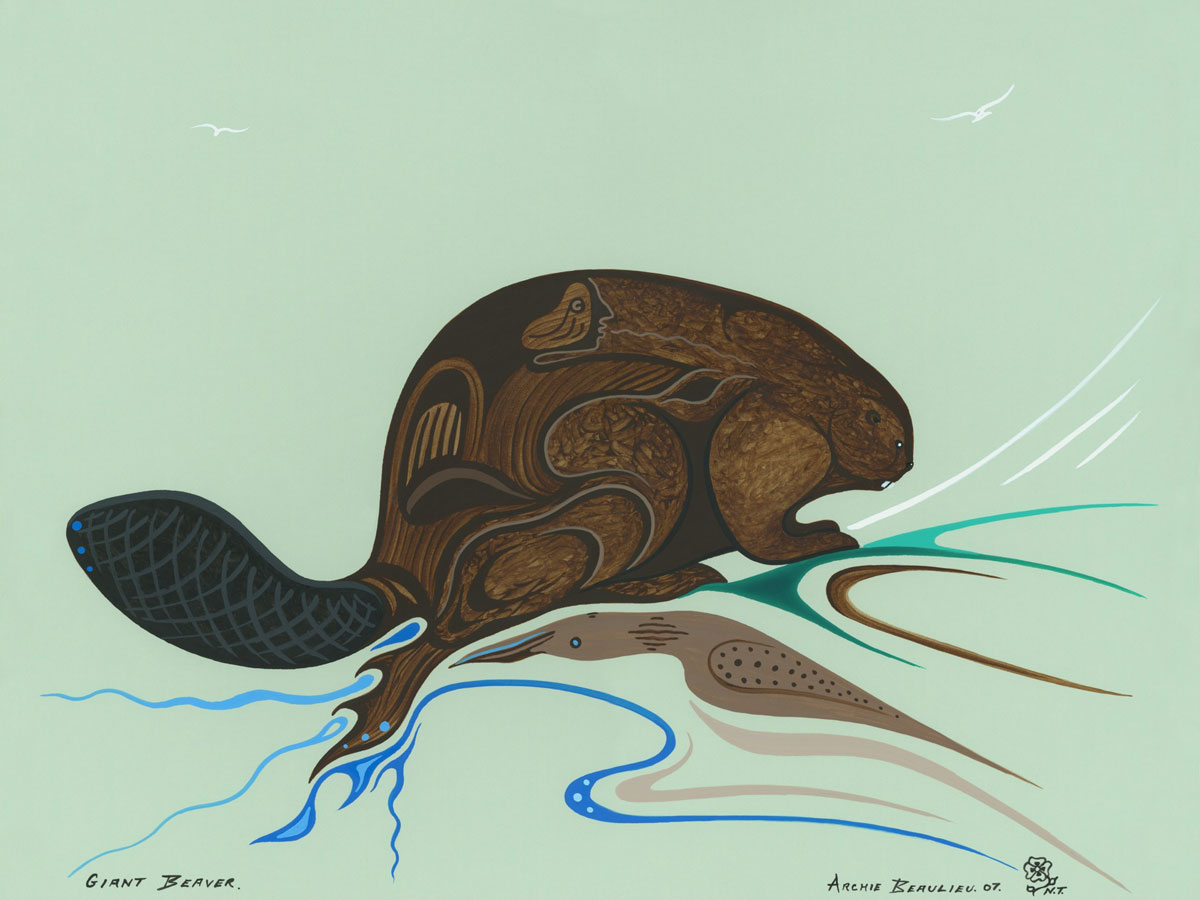 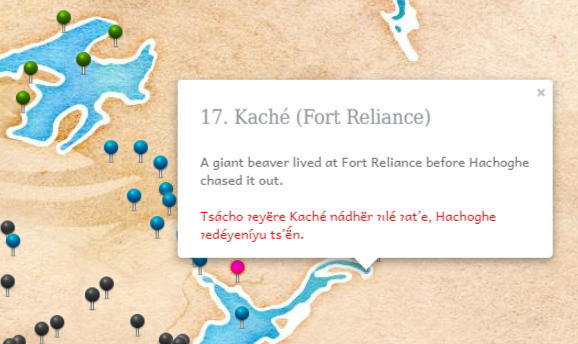 [Speaker Notes: Giant Beavers]
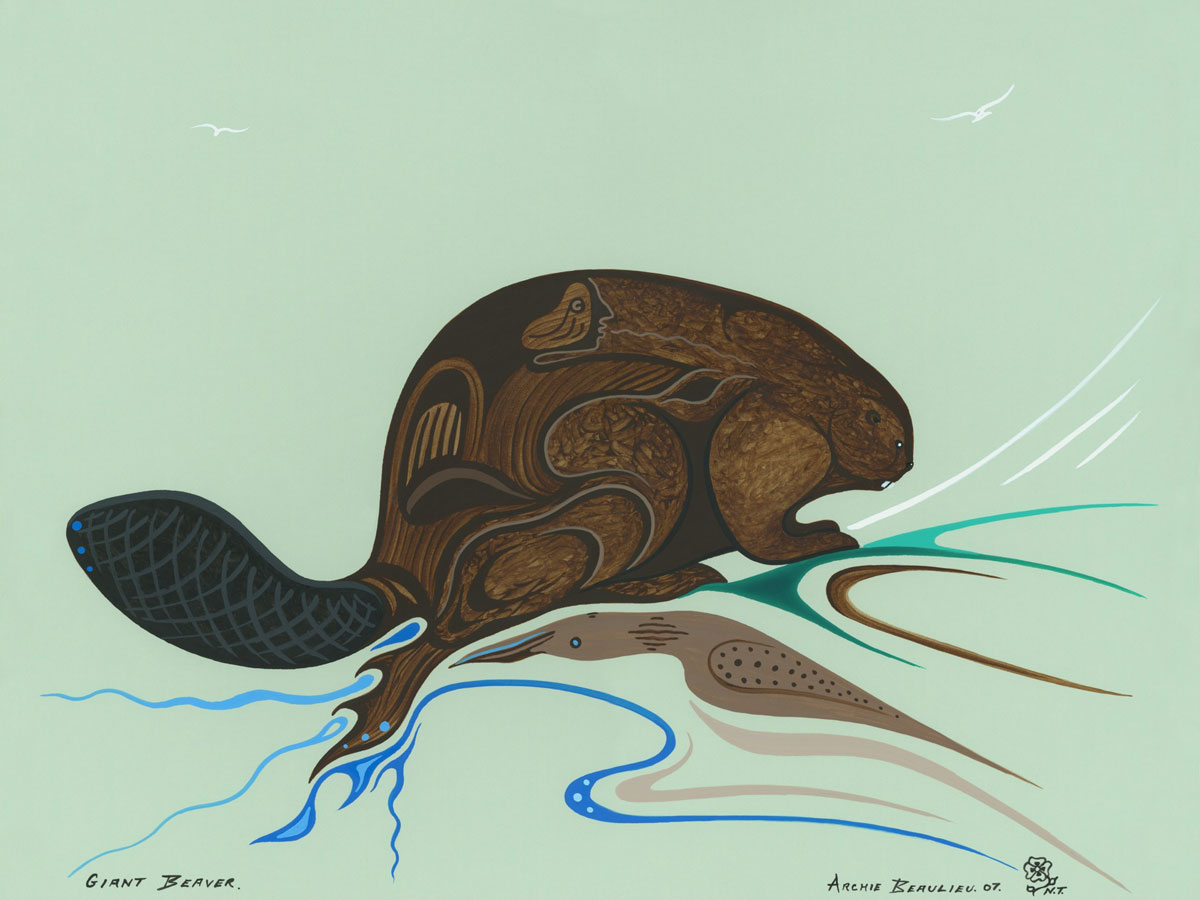 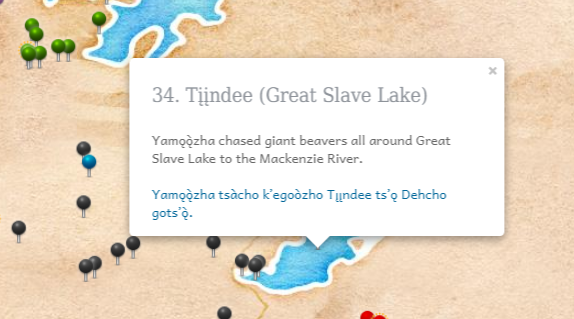 [Speaker Notes: More Giant Beavers]
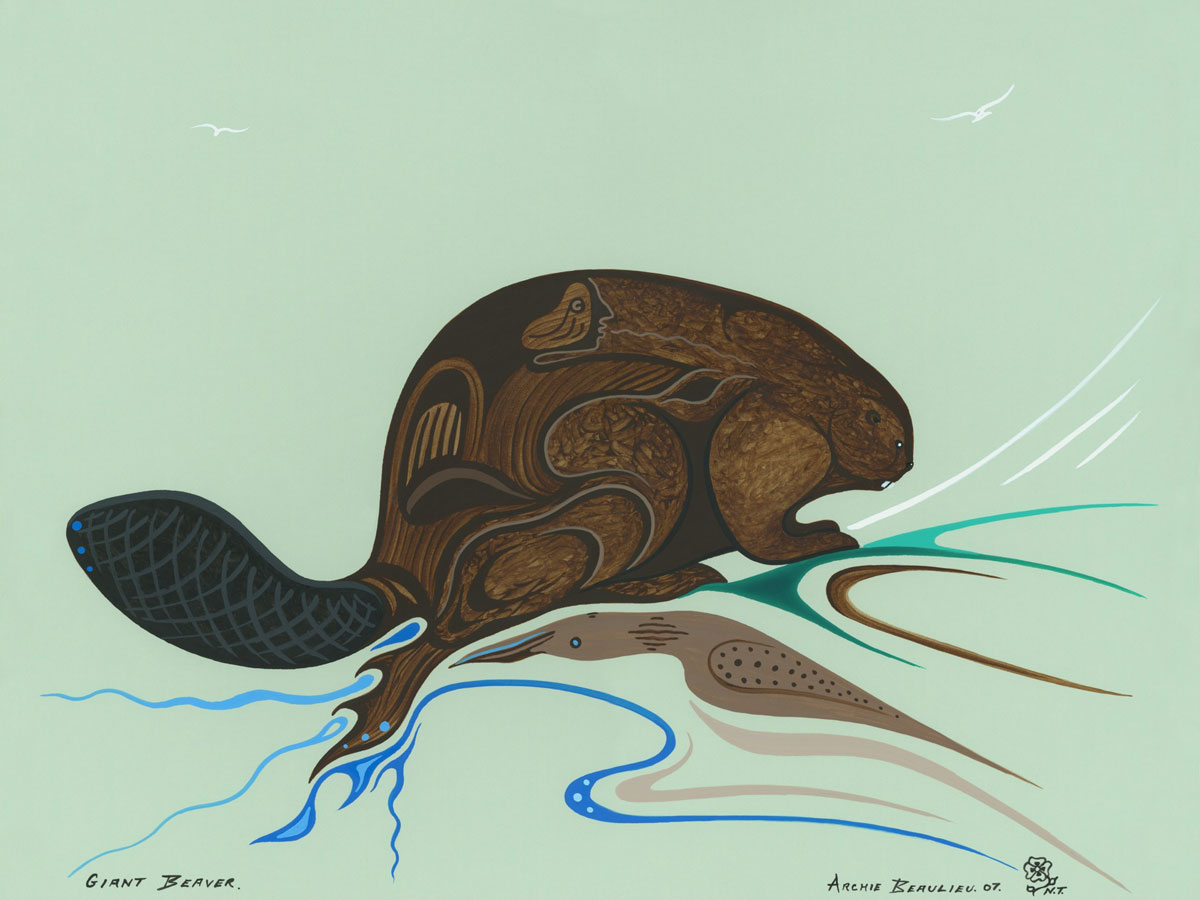 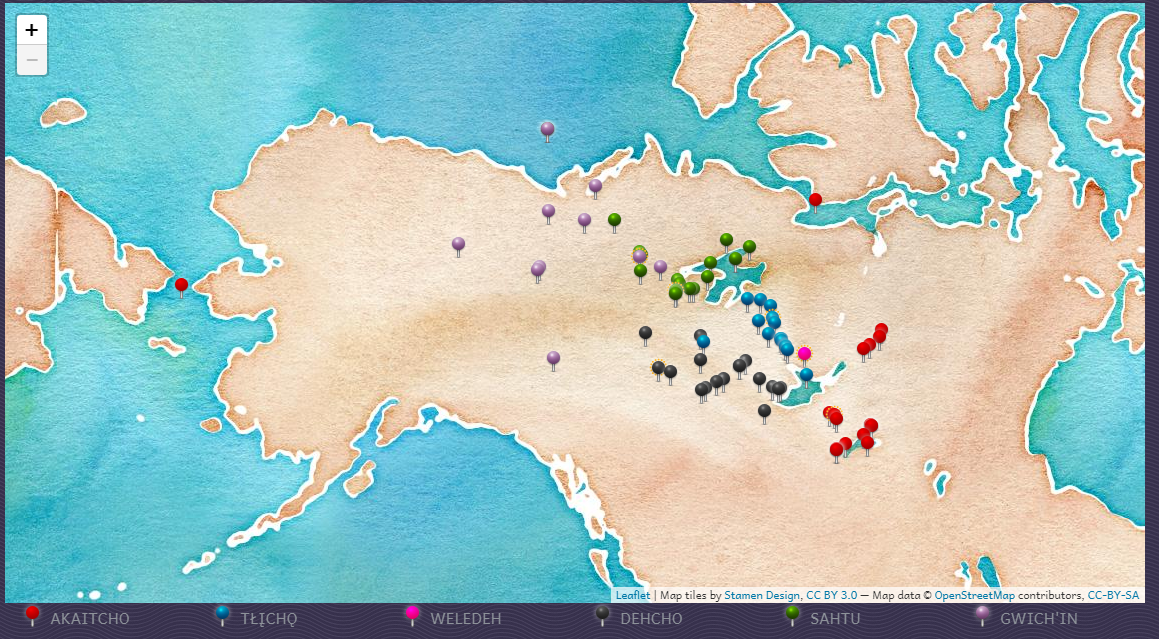 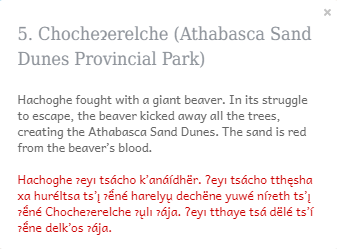 [Speaker Notes: More Giant Beavers]
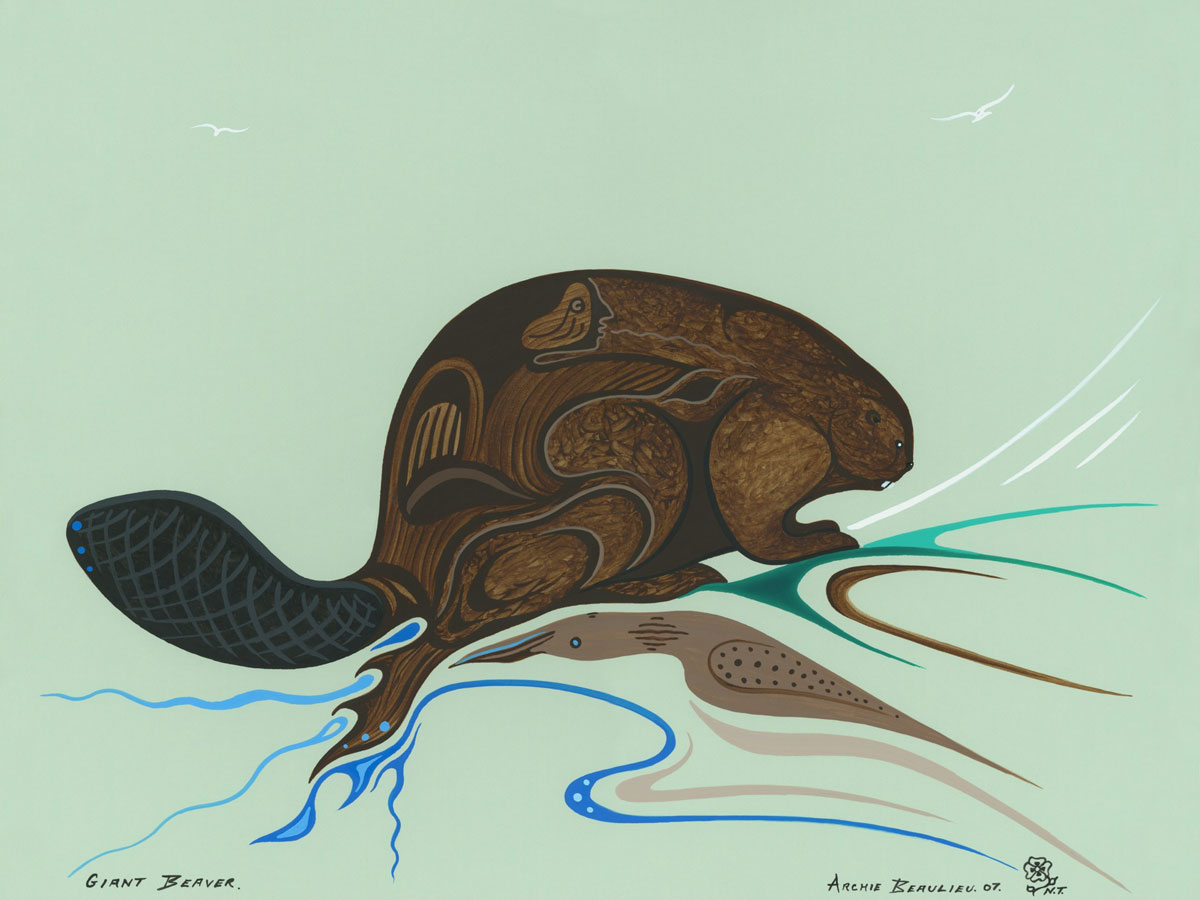 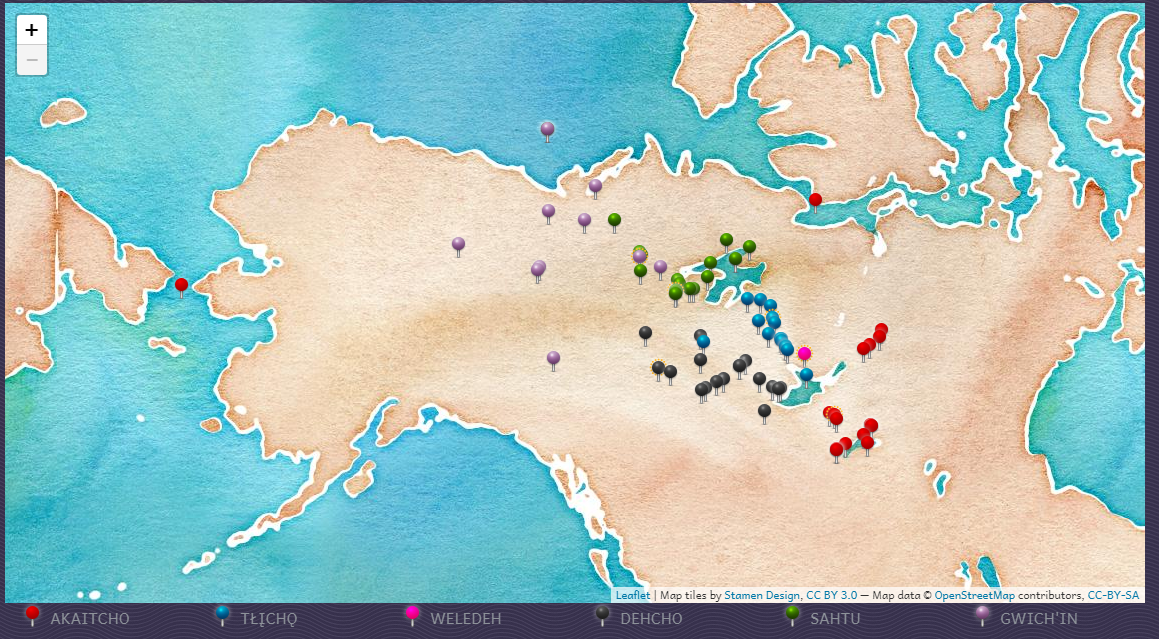 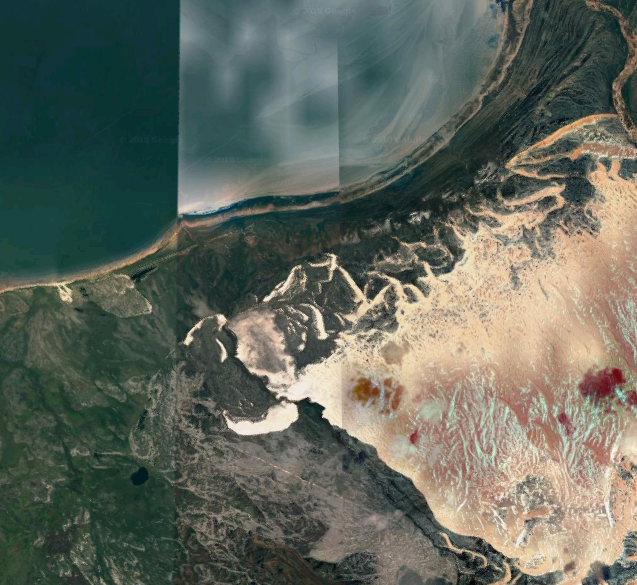 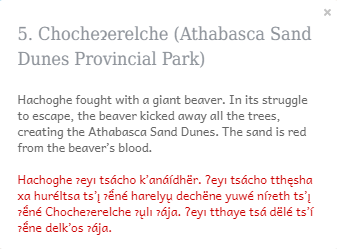 [Speaker Notes: More than a dozen references to giant beavers among the Dene stories on this map.]
Giant Beaver
Aggressive.
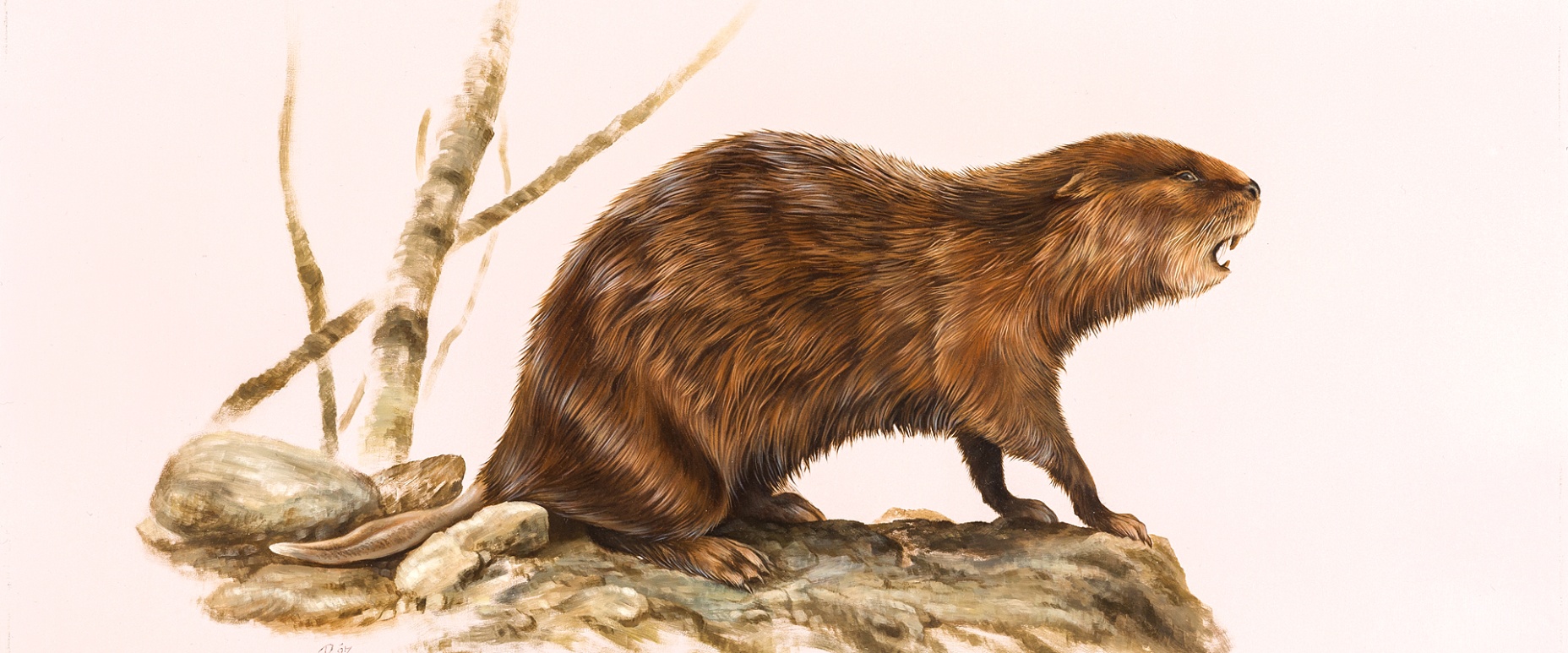 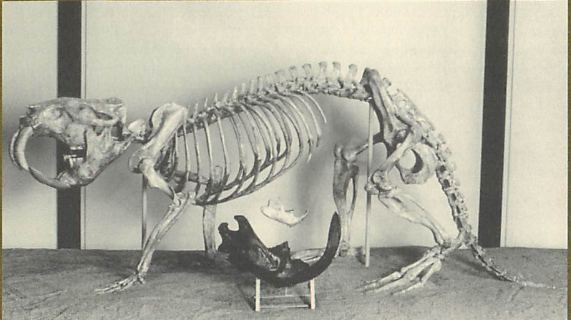 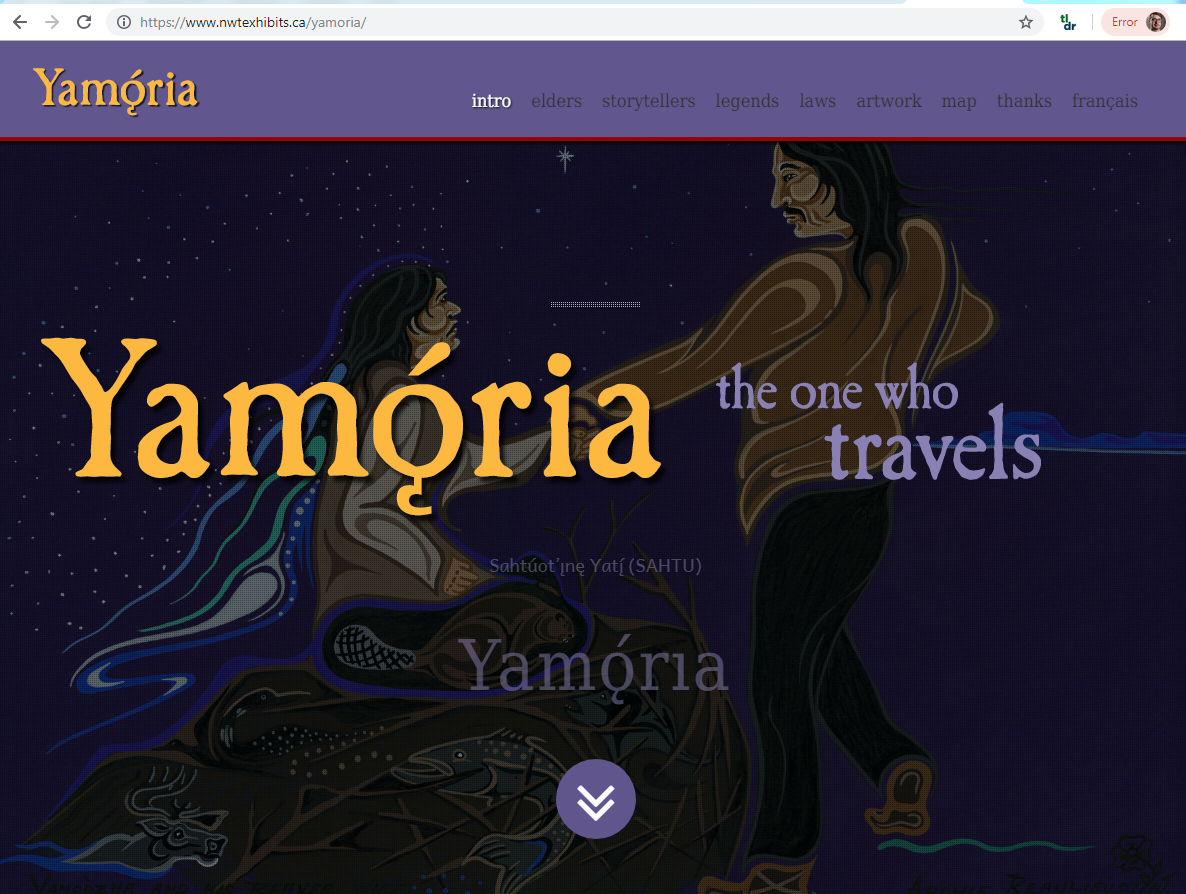 www.nwtexhibits.ca/yamoria/
Very accessible for students!
The act of storytelling is a small but important application of foundational knowledgeTell FNMI stories!
Tell science history stories!
Tell your own stories!
[Speaker Notes: I have no authority at all to propose such, but I think that even the act of storytelling itself is a way to honour FNMI perspectives.  Even if those stories are coming from European traditions.]